Title I, D Use of Funds
A couple of notes to begin…
Today’s session will be recorded and posted to the Title I, D website so that you can view at a later time, if needed.

Title I, D allocations were sent out this morning!!!
Topics for Today
Two main questions….

What types of programs can Title I, Part D (TIPD) fund?
How are other states and districts using their funds?
Types of programs TIPD can pay for…
Personnel
Teacher/Instructors
Social Worker
Transition Coordinator
Mentors
Tutors
Professional Services
Music & Art programs
Counseling services
Dropout Prevention services
Professional Development for staff
Supplies
Consumable and non-consumable supplies to support any of these programs
Sensory/calming room for student use
Online subscription for learning
PBIS
Please note:
This slide was an addition to the original set of slides used during the presentation. 

Title I, Part D Subpart II does not have the Supplement not Supplant revision in federal statute. This means that we have a bit more flexibility with spending Title I, D funds as compared to Title I, A. Please address any questions with your Title I, D grant specialist.
What are some things you are spending TIPD funds on?
Type in the chat or unmute yourself to chime in on what your district/facility is spending Title I, D funds on.
Supplemental tutoring
Tutoring services
Contracted services for parent engagement
Tutoring and staffing
PD, tutors, SEL items
Credit recovery license
Contracted SEL services, supplies, Parent Involvement supplies
Counseling services
iPads, books for students, PD for teachers
What are other states doing?
NASP – Montana
National Archery in the Schools Program
Implemented as part of a PBIS program
Inclusive of all students
40% of students report that they are more engaged in the classroom because of NASP
NASP has awarded $2.5 million in scholarships
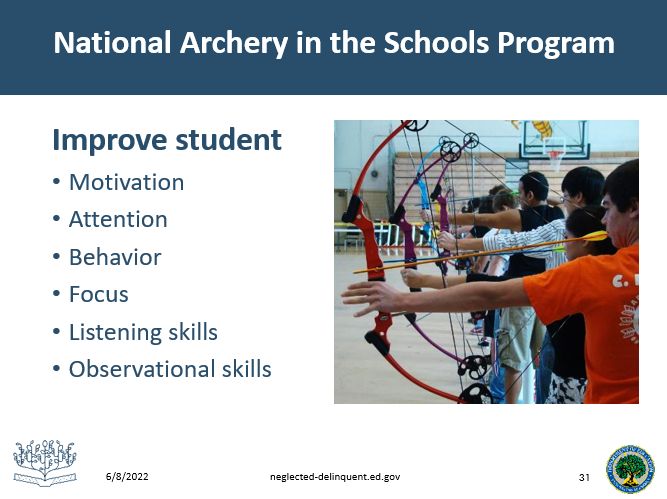 [Speaker Notes: Henry (Hank) Richards hrichards@yellowstonecountymt.gov]
Questions?
Topics for discussion…
How do you wish you could spend your funds?

What is the highest priority need for your facility and students?

Has today been helpful to you?
Thank you!